Don’t Touch This!
A quick guide of SoftLab setup files not to edit after go-LIVE.
Editing Rules to follow in LIVE
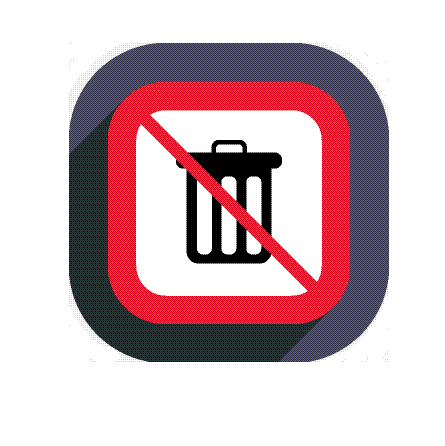 Don’t Delete ANYTHING!!!
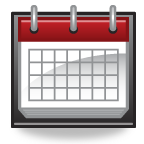 If it has an expiration date,
do NOT Inactivate!
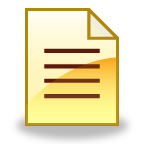 If it’s on a report, BEWARE!
NEVER edit Canned Messages
Expire Canned Messages
Don’t Touch these Test Maintenance fields
Don’t Touch Test Type
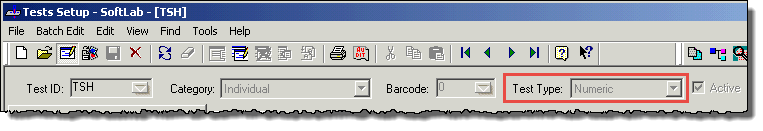 Alphanumeric Numeric 
May have just flagged old results as absurd!
Numeric Alphanumeric       you have just deleted Ranges and Precision.
Don’t Touch Workstations
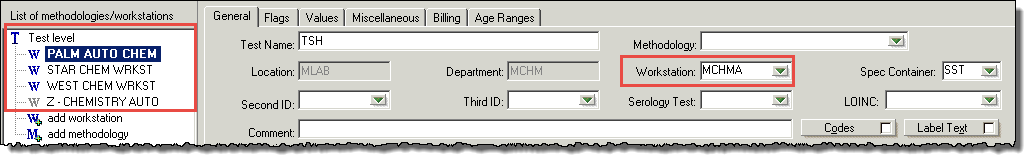 NEVER edit workstation field!
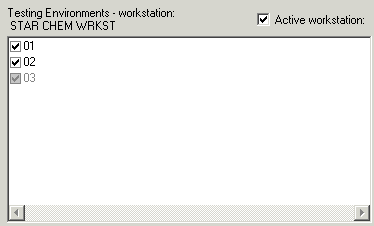 Inactivate, Add New, or Redirect Environments instead.
Spec Container
You CAN change the spec container, but all pending tests with the old specimen must be cancelled and re-ordered.
Calculations
Editing Calculations improperly will change historical results!
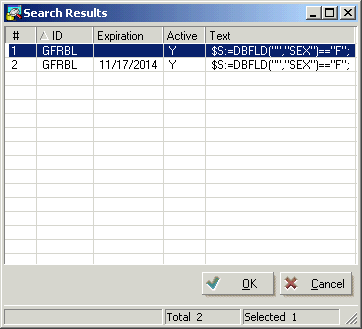 Refer to the Design II manual for instructions on how to expire them!
Post Result RBS Rules
Expire the rule or use the same calculation expiration procedure from test setup
Age Ranges and Units
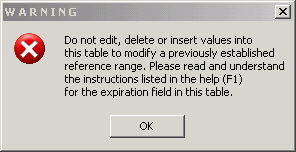 Age Ranges should be expired, NOT changed!
Units can only be changed in the same edit session that ALL ranges are expired.
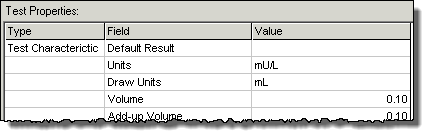 Don’t Touch Values Tab Flagging
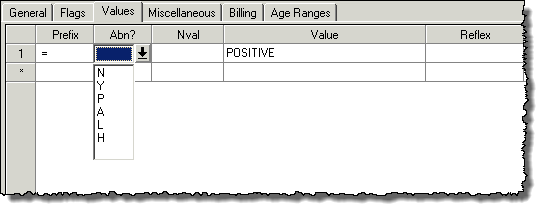 If you are using the “Abn?” field, do NOT change the “Value” or “Prefix” field in that row.
Messages in Miscellaneous Tab
Don’t touch this!!!
Expire the Canned Messages instead
Group Tests
Never delete individual components of Group Tests!
Adding new tests and rearranging tests is OK!
Test Setup Search
The Test Setup Search allows you to search for many setup files that may be affected upon editing of a test!
Multisite
ALL multisite tables can be edited without affecting historical values
Report Setups
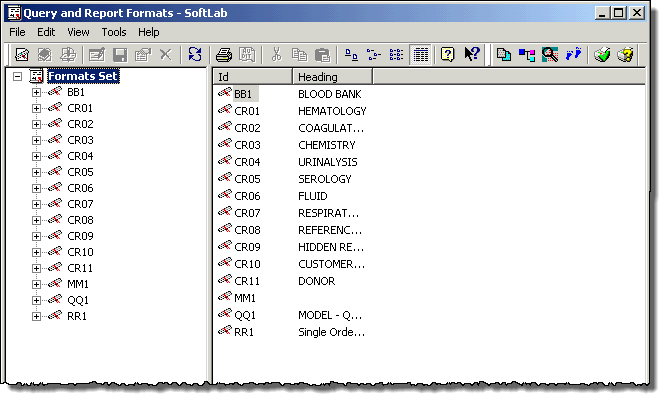 Report Setups including Query and Reports Formats, and Tags can be edited without affecting Hisotrical Data.
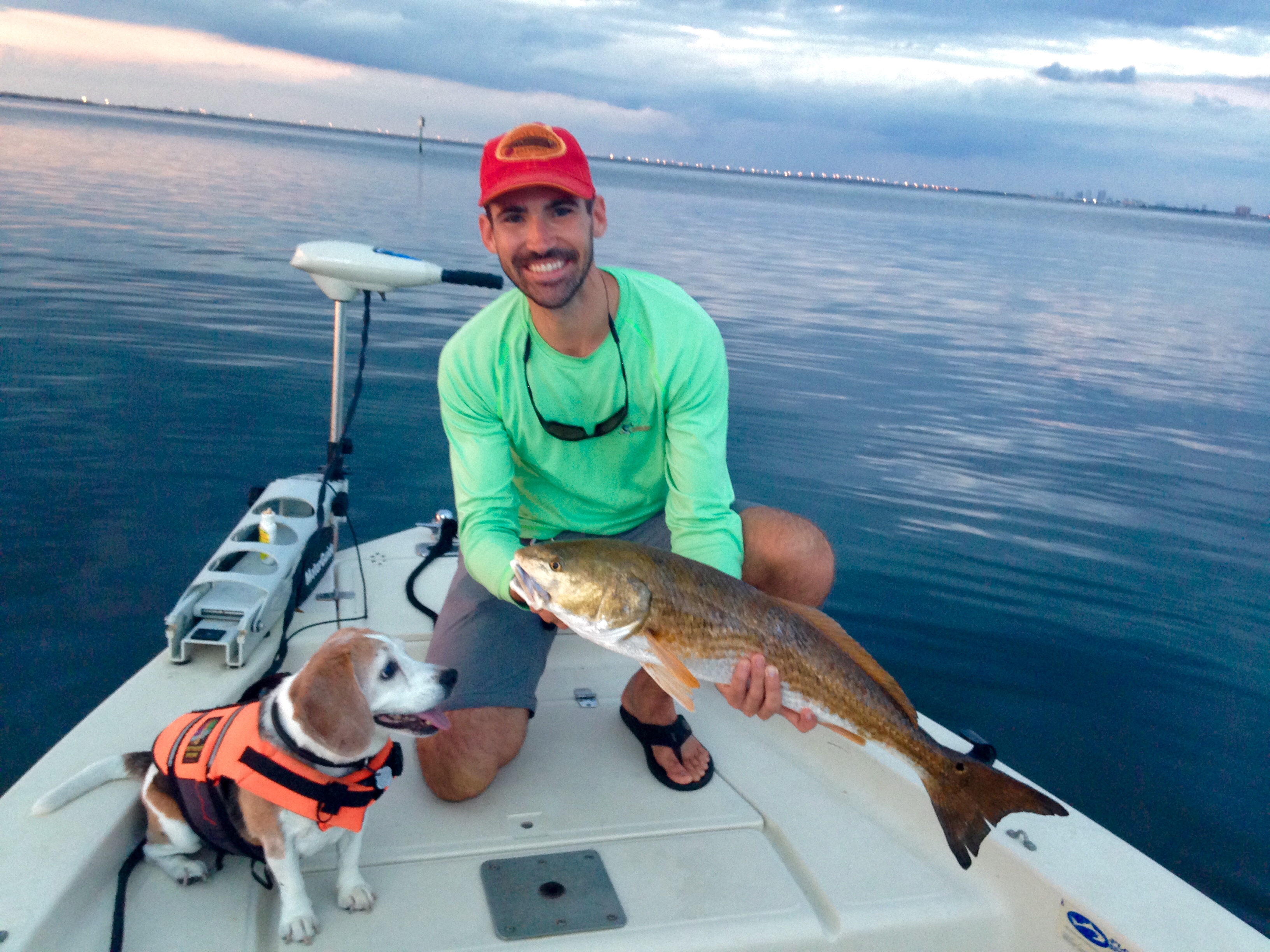 Questions?nicholas@softcomputer.com